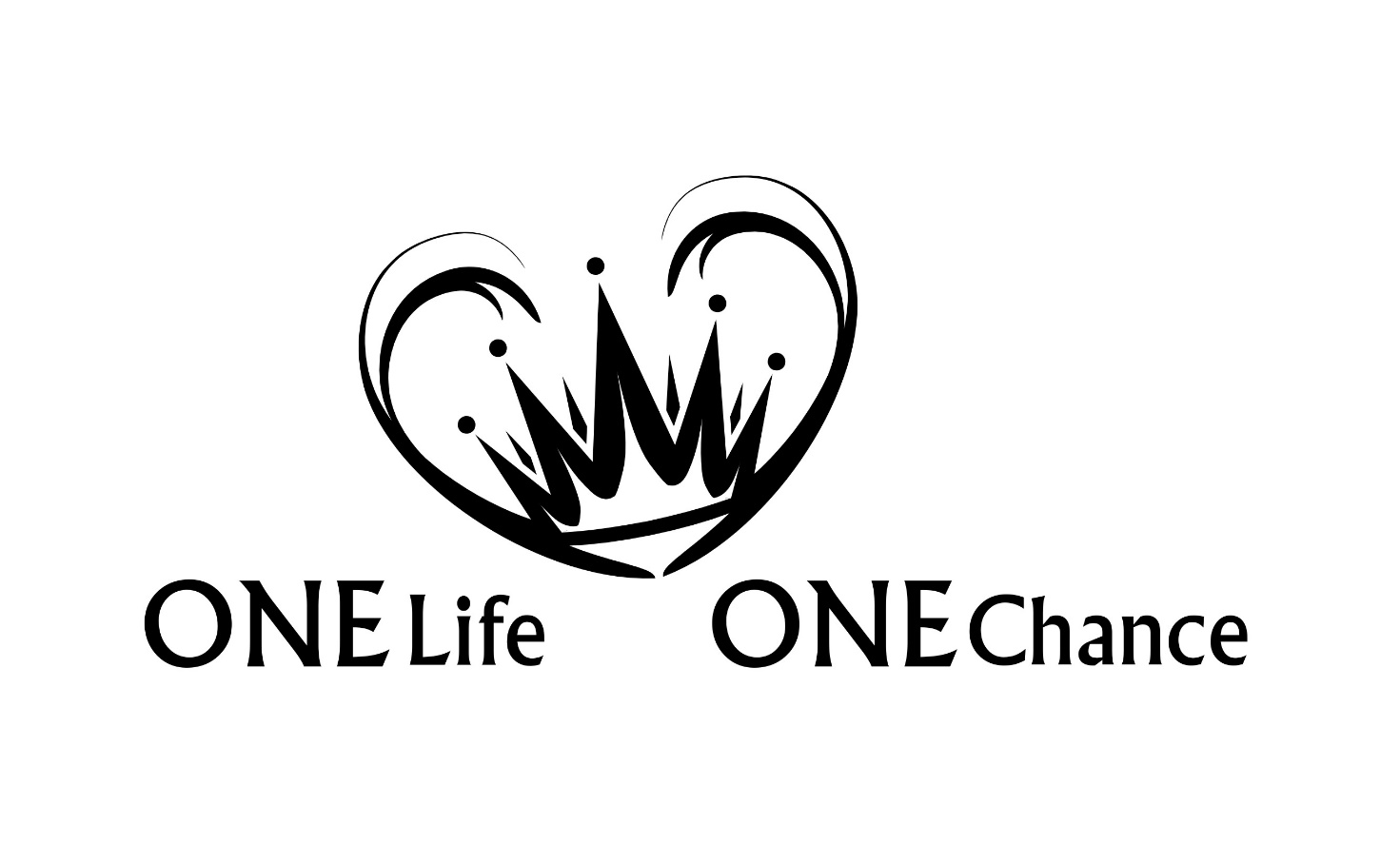 Matthäus Teil 2
Matthäus
Kapitel: 28 | Verse:  1071
Kein anderes Evangelium beinhaltet so viel Lehre über das 
Reich Gottes wie das Matthäusevangelium.
Die Juden sehen die Gegenwart als das 
„gegenwärtige böse Zeitalter“ an, in welchem 
die Welt von Satan  beherrscht wird. Der Teufel 
ist der Prinz dieser Welt, der Herrscher dieser Welt, 
der Gott dieser Welt. Dies sind Titel, die sowohl 
Jesus als auch Paulus Satan gegeben haben, und 
die Bezeichnungen waren den Juden bekannt.
Die Häufigkeit, mit der ein Wort verwendet wird, 
ist oft ein Schlüssel für die Betonung eines Autors. 
Matthäus erwähnt 44 x „Vater“. Im Vergleich 
Markus 4 x und Lukas 17 x. Er betont, dass wir ihn, 
wenn wir als Untergebene des Königs des Himmels 
leben, auch 'Abba, Vater' nennen können. Wir sind 
Söhne sowie Untergebene.
Merke: Unser Verhältnis zum König ist primär 
gegründet durch eine persönliche Beziehung, 
die gelebt wird in Liebe und Gehorsam.
Das Thema „Glauben“ ist nicht nur im 
Matthäusevangelium zu finden, ist aber 
sicherlich für ihn von besonderem 
Interesse. Seine Botschaft ist, dass ein 
Christ gehorsamer Diener des Königs und 
ein Sohn des Vaters ist, und aus Glauben lebt.
„Als Jesus aber nach Kapernaum kam, trat ein Hauptmann 
zu ihm, bat ihn und sprach: Herr, mein Knecht liegt daheim 
gelähmt danieder und ist furchtbar geplagt! Und Jesus spricht 
zu ihm: Ich will kommen und ihn heilen! Der Hauptmann 
antwortete und sprach: Herr, ich bin nicht wert, dass du 
unter mein Dach kommst, sondern sprich nur ein Wort, 
so wird mein Knecht gesund werden! Denn auch ich bin ein 
Mensch, der unter Vorgesetzten steht, und habe Kriegsknechte 
unter mir; und wenn ich zu diesem sage: Geh hin!, so geht er; 
und zu einem anderen: Komm her!, so kommt er; und zu 
meinem Knecht: Tu das!, so tut er’s. …
„… Als Jesus das hörte, verwunderte er sich und sprach zu 
denen, die nachfolgten: Wahrlich, ich sage euch: Einen so 
großen Glauben habe ich in Israel nicht gefunden! Ich sage 
euch aber: Viele werden kommen vom Osten und vom 
Westen und werden im Reich der Himmel mit Abraham, 
Isaak und Jakob zu Tisch sitzen, aber die Kinder des 
Reiches werden in die äußerste Finsternis hinausgeworfen 
werden; dort wird Heulen und Zähneknirschen sein. 
Und Jesus sprach zu dem Hauptmann: Geh hin, und dir 
geschehe, wie du geglaubt hast! Und sein Knecht wurde 
in derselben Stunde gesund.“ (Mt 8,5-13 )
Jesus sucht in uns ein dauerhaftes 
Vertrauen in IHN und SEIN Wort.
Ein Thema im Matthäus, das in den anderen 
Evangelien nur am Rande erwähnt wird, 
ist die Betonung „Täter des Wortes“ zu sein! 
Die Reihenfolge ist klar definiert: Zuerst der 
Glaube und aus dem Glauben kommt die Tat 
(Werke der Gerechtigkeit). Matthäus ist es 
wichtig, dass diese Reihenfolge im Leben 
eines Christen stimmt.
„Was meint ihr aber? Ein Mensch hatte zwei Söhne. Und er 
ging zu dem ersten und sprach: Sohn, mache dich auf und 
arbeite heute in meinem Weinberg! Der aber antwortete und 
sprach: Ich will nicht! Danach aber reute es ihn, und er ging. 
Und er ging zu dem zweiten und sagte dasselbe. Da antwortete 
dieser und sprach: Ich [gehe], Herr! und ging nicht. Wer von 
diesen beiden hat den Willen des Vaters getan? Sie sprachen zu 
ihm: Der erste. Da spricht Jesus zu ihnen: Wahrlich, 
ich sage euch: Die Zöllner und die Huren kommen eher 
in das Reich Gottes als ihr! “ (Mt 21,28-31 )
Merke: Ein Jünger Jesu zu sein bedeutet, 
nicht nur seine Worte zu hören, sondern zu tun.
Gleich zu Beginn des Evangeliums zeigt Matthäus, 
wie wichtig es ist, nicht nur Hörer des Wortes zu 
sein, sondern auch Täter. Jesus nennt dies: 
„alle Gerechtigkeit zu erfüllen“ (3,15).
„Wer nun eines von diesen kleinsten Geboten auflöst 
und die Leute so lehrt, der wird der Kleinste genannt 
werden im Reich der Himmel; wer sie aber tut und lehrt, 
der wird groß genannt werden im Reich der Himmel. 
Denn ich sage euch: Wenn eure Gerechtigkeit die der 
Schriftgelehrten und Pharisäer nicht weit übertrifft, 
so werdet ihr gar nicht in das Reich der Himmel 
eingehen!“ (Mt 5,19+20)
Matthäus ist es wichtig, die Jünger Jesu vor 
Leichtsinn und Selbstzufriedenheit zu warnen. 
Jesus nachzufolgen ist keine „Carte Blanche“, 
die den Eingang in das Reich der Himmel garantiert.
„Und fürchtet euch nicht vor denen, die den Leib töten, 
die Seele aber nicht zu töten vermögen; fürchtet 
vielmehr den, der Seele und Leib verderben kann 
in der Hölle!“ (Mt 10,28)
„Ehrfurcht vor dem HERRN ist der Anfang jeder 
Erkenntnis, nur törichte Menschen verachten 
Weisheit und Erziehung“ (Spr 1,7)
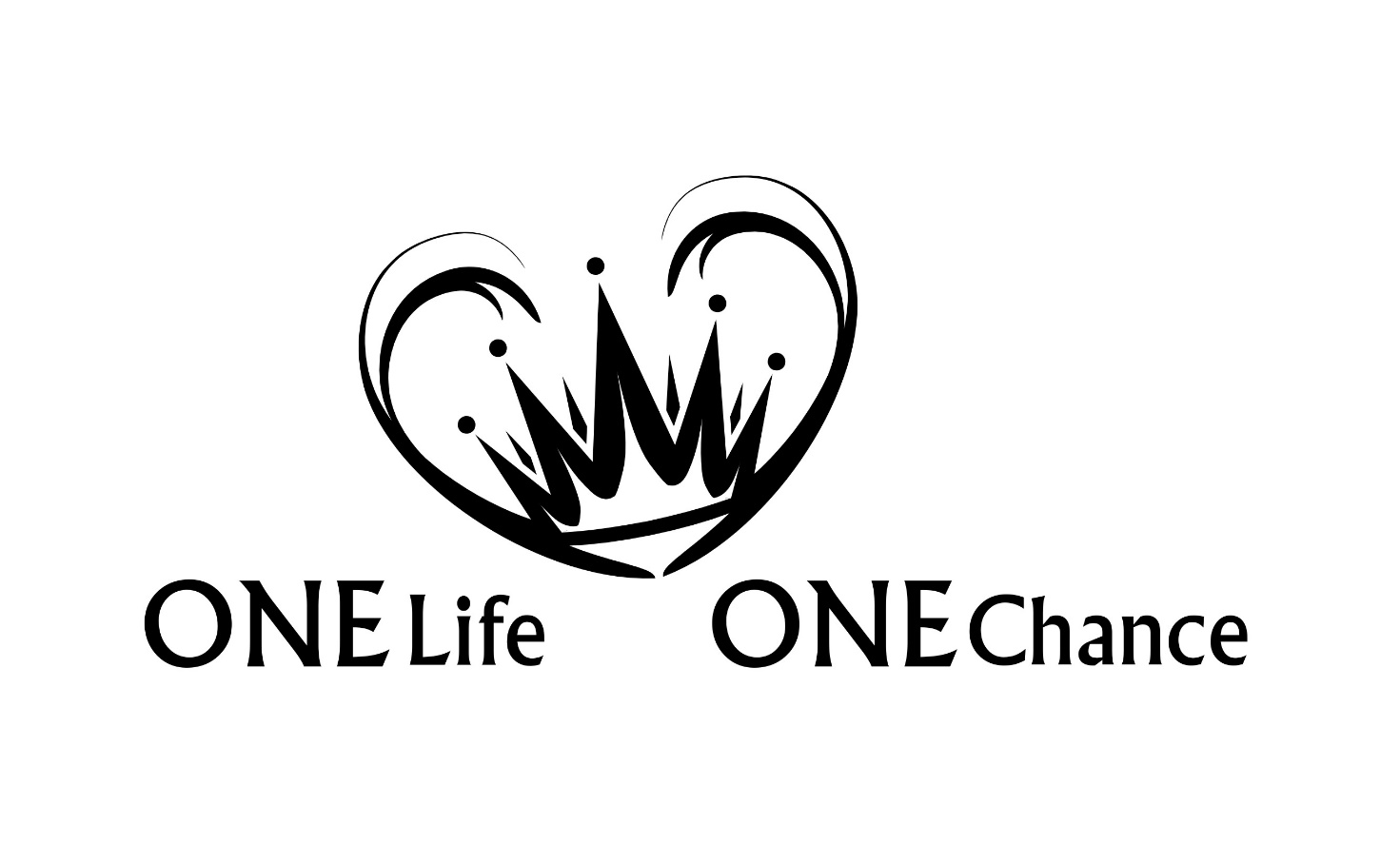 Matthäus Teil 2